海上自衛隊舞鶴地方総監部
オープンカウンター方式について
オープンカウンター方式って何？
　少額の随意契約によることができる調達について、見積りを頂く企業様を特定することなく、見積り合わせに参加を希望される企業様から見積りを頂き、契約の相手方を決定する方式をいいます。
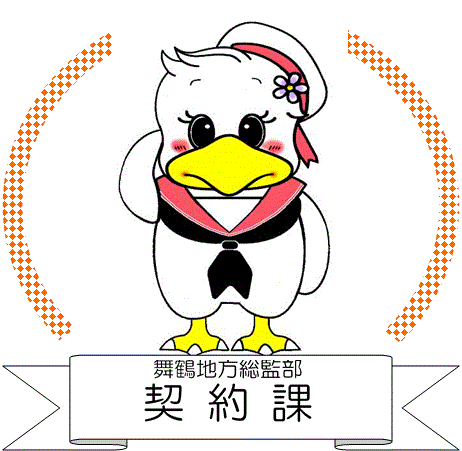 イメージは、下の図のとおりです。
オープンカウンター方式
（参加意思のある企業様から提出）
従来（企業様を指定して依頼）
参加
しよう。
忙しいからダメ
企業様Ｂ
企業様Ａ
企業様Ｃ
企業様
企業様
企業様
見積り提出
企業様
②見積り提出
☓
企業様
舞鶴地方総監部
①見積り依頼
企業様
舞鶴地方総監部
調達情報を公表
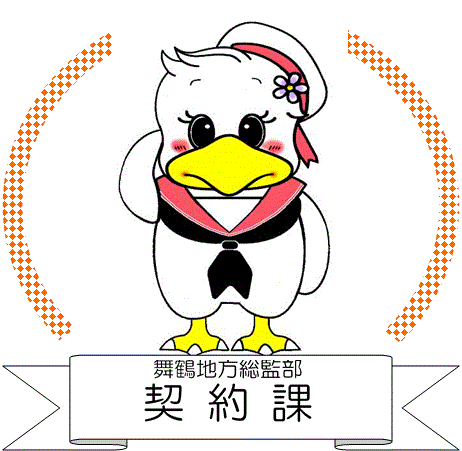 どんな発注があるのだろう？
次の品目を対象としています。列挙した品目は一例です。
ＳＴＥＰ２
ＳＴＥＰ１
どうすれば海上自衛隊舞鶴地方総監部と取引できるの？
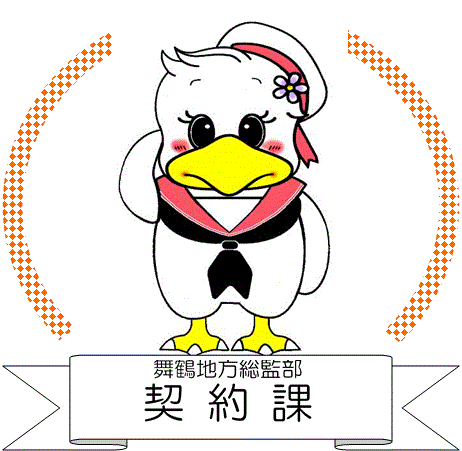 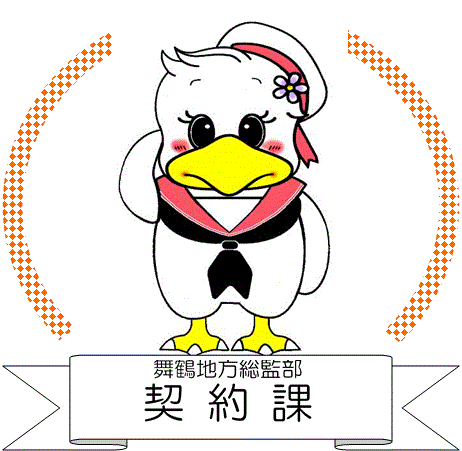 海上自衛隊のホームページを見てみましょう。
　　　　　　　　　
　　　　　　　　　まず、ホームページで調達内容を確認してください。
　　　　　　　　　１　「海上自衛隊調達情報」で検索
　　　　　　　　　２　商工会議所ホームページからでも閲覧できます。
どんな発注があるのだろう？
　　　　　　　　　
                       「要求件名リスト」から企業様の取扱い可能な案件がないか確認して
　　　　　　　ください。
毎日チェックするのがポイントです。
案件内容を確認してください。
　　　　　　　　　
                      取引可能な案件があったらまずは、総監部契約課へお電話ください。
　　　　　　　　　　　　　　　　　　　　　　　　　　　　　　　　　　（６２－２２５０　内線２２５３、２２５５）
　　　　　　　 １　詳細な内容が記載されている「仕様書」を入手しましょう。
　　　　　　　 ２　契約担当者から、取引開始までの必要書類について説明いたします。
ＳＴＥＰ３
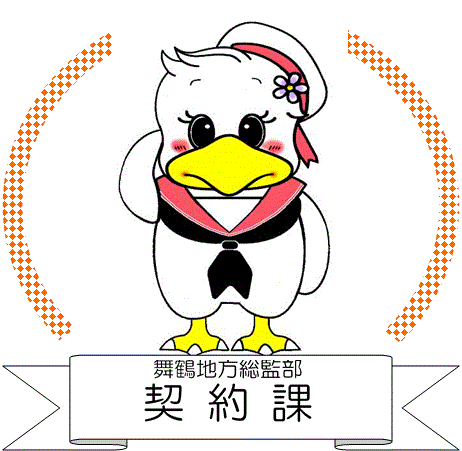 参加要件は舞鶴地方総監部オープンカウンター方式実施要領によるものとなります。
特に以下の(ｱ)から(ｴ)のいずれかの条件を満たすものとなります。

(ｱ) 防衛省競争参加資格（全省庁統一資格）において、舞鶴地方総監部が求める「資格の種類」のＣ又はＤの等級に格付けされ、近畿地域の競争参加資格を有する者であること。

 (ｲ) 中小企業等経営強化法に規定する「事業継続力強化計画」又は「連携事業継続力強化計画」の認定を受けた中小企業者

(ｳ) (ｱ)又は(ｲ)に該当しない中小企業者であって、同一の相手方（公的機関、民間企業のいずれかを問わない）に対し、直近１年間で１か月以上にわたり、常時継続的に物品を納入し、又は役務等を提供している実績が確認できる事業者

(ｴ) 見積の提出日までの１年間において、舞鶴地方総監部との間で契約を締結した実績がある事業者（(ｱ)の競争参加資格において、Ａ又はＢの等級に格付けされている者を除く。）
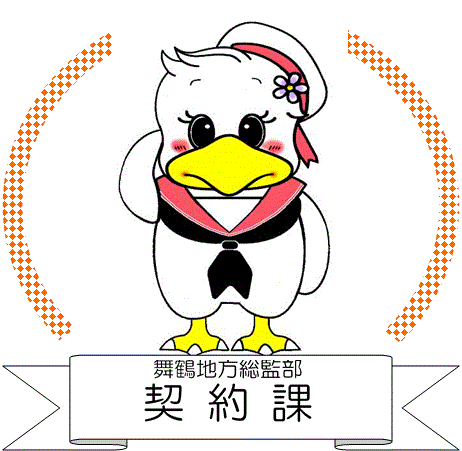 詳細は実施要領をご覧ください。
海上自衛隊調達情報
検索
公募公示
各部隊等の公示がご覧になれます。

入札公告
各部隊等の入札公告がご覧になれます。
東京地区
東京業務隊



　舞鶴地区
舞鶴地方総監部
・ 発注予定工事（令和元年度） 
　　・ 発注予定工事（変更・追加）
　　　　（令和元年１０月更新） 
　　・ 一般競争　入札公告 
　　・ 一般競争　入札公告（政府
　　　　調達） 
　　・ オープンカウンター方式
入札公告
舞鶴地方総監部
海上自衛隊調達情報
・・・・
１
２
３
赤枠の部分を
クリックしてください。
一般競争　入札公告のページ
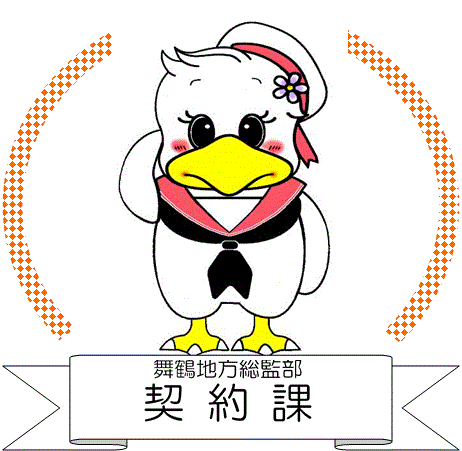 ４
「舞鶴地方総監部」令和3年度オープンカウンター方式要求件名リスト	

 ※本リストは舞鶴地方総監部が定める実施要領に基づく手続きが必要です。	
お問い合わせ及び提出書類先は「舞鶴地方総監部契約課」まで　０７７３－６２－２２５０（内線２２５３及び２２５５）	
参加要件は舞鶴地方総監部オープンカウンター方式実施要領によるものとなります。
特に以下の(ｱ)から(ｴ)のいずれかの条件を満たすものとなります。
(ｱ) 防衛省競争参加資格（全省庁統一資格）において、舞鶴地方総監部が求める「資格の種類」のＣ又はＤの等級に格付けされ、近畿地域の競争参加資格を有する者であること。ただし、当該競争参加資格を有
していない者であって、このオープンカウンターに参加を希望する者が、見積合わせの前日までに競争参加資格審査を受け、競争参加資格者名簿に登録され、当該等級に該当した場合は、この限りではない。
(ｲ) 中小企業等経営強化法（平成１１年法律第１８号）第５０条第１項に規定する「事業継続力強化計画」又は同法第５２条第１項に規定する「連携事業継続力強化計画」の認定を受けた中小企業者（官公需につい
ての中小企業者の受注の確保に関する法律（昭和４１年法律第９７号）第２条第１項に規定する中小企業者をいう。以下同じ。）
(ｳ) 本号ウ(ｱ)又は(ｲ)に該当しない中小企業者であって、同一の相手方（公的機関、民間企業のいずれかを問わない）に対し、直近１年間で１か月以上にわたり、常時継続的に物品を納入し、又は役務等を提供
している実績が確認できる事業者
(ｴ) 見積の提出日までの１年間において、舞鶴地方総監部との間で契約を締結した実績がある事業者（本号ウ(ｱ)の競争参加資格において、Ａ又はＢの等級に格付けされている者を除く。）	
　　　　　　　　　　　　　　　　　　　　　　　　　　　　　　　　　　　　　　　　　　　　　　　　　　　　　　　　　　　　　　　　　　　　　　　　　　　　　　　　　　　　　　　　　　　　　　　　　　　　　　　　　　　　　　　　　　　　　　　　　　　2020.3.12
翌日が見積り合わせ日です。（土・日・祝日を除く。）
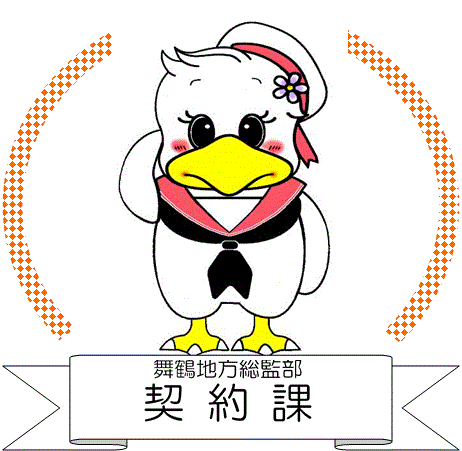 いよいよ見積書の提出です。

　　　　　　　　所定の「見積書」を提出期限内に総監部契約課へ提出してください。
　　　　　　　見積書は原本に限ります。郵送でもかまいません。ただし、期限内に到着
　　　　　　　しない場合は無効になります。ご注意 ください。（ＦＡＸやメールでの提出
　　　　　　　は認められません。）　
　　　　　　　 〒６２５－８５１０　京都府舞鶴市字余部下１１９０番地　舞鶴地方総監部契約課
　　　　　　　　　　　　　　　　　　「オープンカウンター見積書在中」
ＳＴＥＰ４
ＳＴＥＰ５
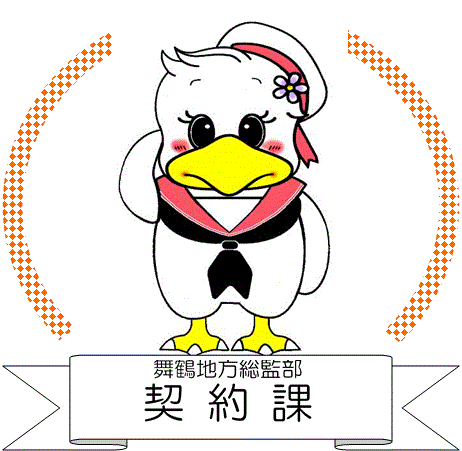 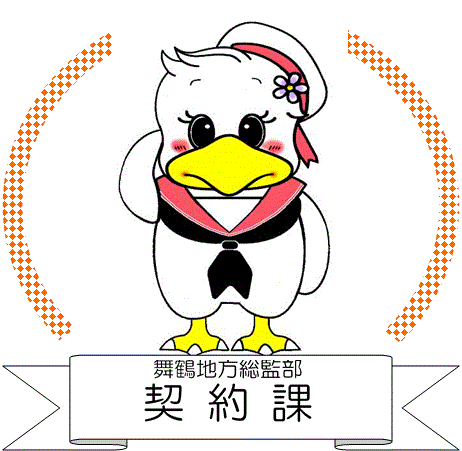 舞鶴地方総監部契約課へ提出

　　　　　　　１　正門に警衛が居ます。まずは、受付をしてください。
　　　　　　　２　正門を通り右の坂道を進んでいくと、左側の２番目の建物の１Ｆが契約課　　
　　　　　　　　になります。
　　　　　　　３　契約課へ入ると、カウンター越しに担当がいます。
　　　　　　　　　「オープンカウンターの見積書の提出」についてと声をかけてください。
　　　　　　　４　これで、見積書の提出は完了です。
　　　　　　　　　※総監部へは車での移動も可能です。
　　　　　　　　　　 一旦車から降りて警衛に用件を伝えてください。
　　　　　　　　　　 臨時駐車場を案内されます。警衛の指示に従ってください。
落札結果の通知

　　　　　　　　見積書提出期限の翌日（土・日・祝日を除く。）契約課から落札企業様へ連
　　　　　　　絡いたします。
　　　　　　　　※落札されなかった企業様への連絡はありませんのでご了承ください。
ＳＴＥＰ６
ＳＴＥＰ７
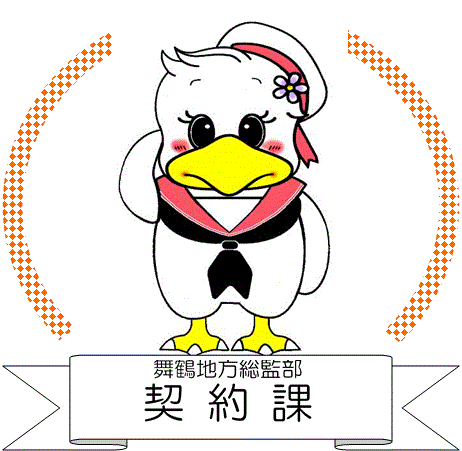 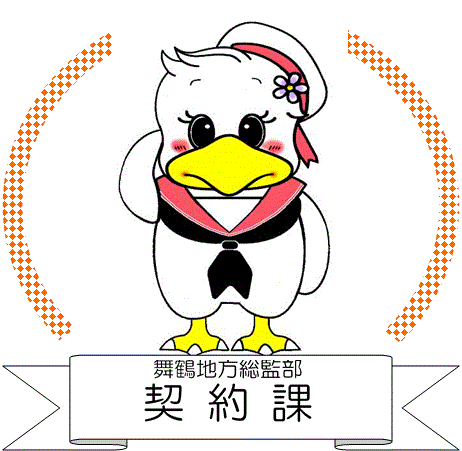 契約締結
　　　　　　　
　　　　　　　　落札の通知後、契約から納品までの流れについて確認します。
　　　　　　　　それぞれの契約によって、異なる点がありますので契約課にご確認ください。
気軽に
お声をかけてください。
多数のご参加お待ちしています。
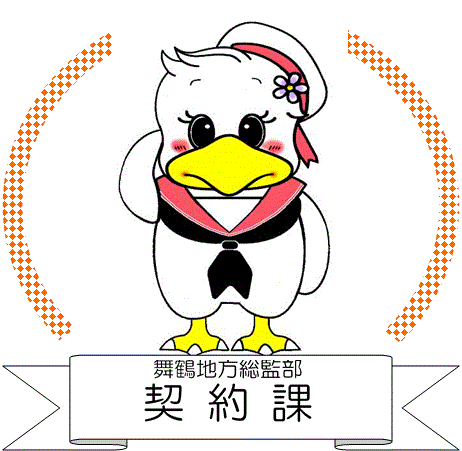